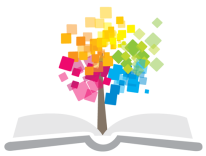 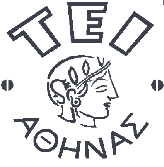 Ανοικτά Ακαδημαϊκά Μαθήματα στο ΤΕΙ Αθήνας
Πρόσθετες Ύλες
Ενότητα 1: Εισαγωγή
Αναστασία Κανέλλου, 
Τμήμα Τεχνολογίας Τροφίμων
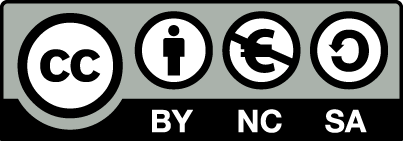 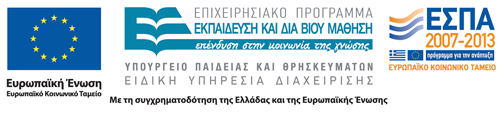 Πρόσθετα Τροφίμων
Τα πρόσθετα είναι ουσίες, οι οποίες χρησιμοποιούνται για διάφορους λόγους, όπως είναι η συντήρηση, ο χρωματισμός, η γλύκανση κ.λπ., κατά την παρασκευή των τροφίμων.
1
Ορισμός βάσει νομοθεσίας ΕΕ
Προσθετό τροφίμων είναι «κάθε ουσία» που συνήθως:
δεν καταναλώνεται αυτή καθ’ εαυτή ως τρόφιμο και 
δεν χρησιμοποιείται συνήθως ως χαρακτηριστικό συστατικό τροφίμων, είτε έχει θρεπτική αξία είτε όχι, και της οποίας 
η σκόπιμη προσθήκη στο τρόφιμο για ένα τεχνολογικό σκοπό κατά:
την παρασκευή, 
τη μεταποίηση, 
την προετοιμασία, 
την επεξεργασία, 
τη συσκευασία, 
τη μεταφορά ή 
την αποθήκευση αυτού του τροφίμου
έχει ως αποτέλεσμα, ή αναμένεται εύλογα να έχει ως αποτέλεσμα, ότι η ουσία ή παράγωγα αυτής καθίστανται άμεσα ή έμμεσα συστατικό αυτών των τροφίμων».
2
Γιατί χρησιμοποιούνται
Τα πρόσθετα μπορεί να χρησιμοποιούνται για διάφορους λόγους. 
Η νομοθεσία της ΕΕ προσδιορίζει 26 «τεχνολογικούς σκοπούς». Τα πρόσθετα χρησιμοποιούνται μεταξύ άλλων ως:
Χρωστικές – για να προσθέσουν χρώμα σε ένα τρόφιμο ή να αποκαταστήσουν το χρώμα του τροφίμου.
Συντηρητικά – αυτά προστίθενται για να παρατείνουν το χρόνο διατήρησης των τροφίμων προστατεύοντάς τα από μικροοργανισμούς.
Αντιοξειδωτικά – πρόκειται για ουσίες οι οποίες παρατείνουν το χρόνο διατήρησης των τροφίμων προστατεύοντάς τα από την οξείδωση (δηλ. το τάγγισμα των λιπών και τις μεταβολές του χρώματος.
Βελτιωτικά αλεύρων – πρόκειται για ουσίες που προστίθενται στο αλεύρι ή τη ζύμη για να βελτιώσουν την αρτοποιητική ικανότητά τους.
3
Λειτουργικές κατηγορίες προσθέτων
Τα πρόσθετα ομαδοποιούνται σε κατηγορίες σύμφωνα με την κύρια λειτουργία τους.
Η κατάταξη ενός πρόσθετου σε συγκεκριμένη κατηγορία δεν αποκλείει τη χρησιμοποίησή του και σε άλλες λειτουργίες.
4
Ένδειξη/σύμβολο
Σε κάθε πρόσθετο αντιστοιχεί ένας τριψήφιος ή τετραψήφιος αριθμός. Πριν από τον αριθμό υπάρχει η ένδειξη Ε που δηλώνει ότι έχει εγκριθεί η κυκλοφορία του στην Ευρωπαϊκή Ένωση. Χρησιμοποιώντας τον κωδικό αριθμό δεν συγχέονται τα πρόσθετα που έχουν περισσότερα από ένα ονόματα, ή παρόμοια ονόματα. Επίσης εξοικονομείται χώρος κατά την επισήμανση του τροφίμου.
5
Λειτουργικές κατηγορίες προσθέτων 1/7
Χρωστικές: προσθέτουν ή αποκαθιστούν το χρώμα ενός τροφίμου που έχει χαθεί κατά την  επεξεργασία του.
Συντηρητικά: παρατείνουν το χρόνο διατήρησης των τροφίμων προστατεύοντάς τα από τις  αλλοιώσεις που προκαλούνται από τους μικροοργανισμούς.
Αντιοξειδωτικά: παρατείνουν το χρόνο διατήρησης των τροφίμων προστατεύοντάς τα από  τις αλλοιώσεις που προκαλούνται από την οξείδωση (όπως το τάγγισμα των λιπών και οι  μεταβολές χρώματος).
Φορείς: χρησιμοποιούνται για τη διάλυση, την αραίωση, τη διασπορά ή άλλη φυσική  τροποποίηση προσθέτου τροφίμων χωρίς να μεταβάλλουν τα τεχνολογικά χαρακτηριστικά  του (και χωρίς να ασκούν οι ίδιοι τεχνολογικές επιδράσεις) προκειμένου να διευκολύνουν το  χειρισμό, την εφαρμογή ή τη χρήση του.
6
Λειτουργικές κατηγορίες προσθέτων 2/7
Γαλακτωματοποιητές: επιτρέπουν το σχηματισμό ή τη διατήρηση ομοιογενούς μείγματος  δύο ή περισσοτέρων μη μειγνυόμενων φάσεων, όπως το λάδι και το νερό, σε τρόφιμο.
Γαλακτωματοποιητικά άλατα: μετατρέπουν τις πρωτεΐνες που περιέχονται στο τυρί σε  διασπαρμένη μορφή και, κατ' αυτόν τον τρόπο, επιφέρουν ομοιογενή κατανομή των λιπών και  των άλλων συστατικών.
Πυκνωτικά μέσα: αυξάνουν το ιξώδες ενός τροφίμου.
Πηκτωματογόνοι παράγοντες: προσδίδουν σε ένα τρόφιμο υφή μέσω του σχηματισμού ενός πηκτώματος.
7
Λειτουργικές κατηγορίες προσθέτων 3/7
Σταθεροποιητές: επιτρέπουν τη διατήρηση της φυσικο-χημικής κατάστασης ενός τροφίμου, δηλαδή επιτρέπουν τη διατήρηση της ομοιογενούς διασποράς δύο ή περισσότερων μη μειγνυόμενων ουσιών σε ένα τρόφιμο. Περιλαμβάνουν επίσης ουσίες που σταθεροποιούν, συντηρούν ή εντείνουν το υπάρχον χρώμα ενός τροφίμου.
Ενισχυτικά γεύσης: ενισχύουν την υπάρχουσα γεύση ή / και οσμή του τροφίμου.
Οξέα: αυξάνουν την οξύτητα των τροφίμων ή / και τους προσδίδουν όξινη γεύση.
Ρυθμιστές οξύτητας: μεταβάλλουν ή ελέγχουν την οξύτητα ή την αλκαλικότητα του τροφίμου. 
Αντισυσσωματοποιητικοί παράγοντες: μειώνουν την τάση μεμονωμένων σωματιδίων του τροφίμου να προσκολλώνται μεταξύ τους.
8
Λειτουργικές κατηγορίες προσθέτων 4/7
Τροποποιημένα άμυλα: λαμβάνονται με μία ή περισσότερες χημικές επεξεργασίες βρώσιμων αμύλων, μπορεί να έχουν υποστεί φυσική ή ενζυματική επεξεργασία, και μπορούν να έχουν υποστεί όξινη ή αλκαλική αραίωση ή λεύκανση.
Γλυκαντικά: χρησιμοποιούνται για να προσδώσουν γλυκιά γεύση στα τρόφιμα ή ως επιτραπέζια γλυκαντικά. Η χρήση γλυκαντικών υλών αντί της ζάχαρης είναι  δικαιολογημένη για την παραγωγή τροφίμων μειωμένων θερμίδων, τροφίμων που δεν προκαλούν τερηδόνα ή τροφίμων χωρίς προσθήκη ζάχαρης για την παράταση του χρόνου διατήρησης χάρις στην αντικατάσταση της ζάχαρης, καθώς και για την παραγωγή διαιτητικών προϊόντων.
9
Λειτουργικές κατηγορίες προσθέτων 5/7
Αντιαφριστικοί παράγοντες: προλαμβάνουν ή περιορίζουν το σχηματισμό αφρού.
Αφριστικοί παράγοντες: επιτρέπουν την ομοιογενή διασπορά αερίου φάσεως σε υγρό ή στερεό τρόφιμο.
Υλικά για γλασάρισμα (συμπεριλαμβανομένων των λιπαντικών μέσων) προσδίδουνστιλπνότητα ή παρέχουν προστατευτική επικάλυψη, τοποθετούμενα στην εξωτερική επιφάνεια του τροφίμου.
Βελτιωτικό αλεύρων: προστίθενται στο αλεύρι ή στη ζύμη προκειμένου να βελτιώσουν την αρτοποιητική ικανότητά τους.
10
Λειτουργικές κατηγορίες προσθέτων 6/7
Σκληρυντικοί παράγοντες: καθιστούν ή διατηρούν τους ιστούς των φρούτων ή των λαχανικών σκληρούς ή τραγανούς, ή αλληλεπιδρούν με τους πηκτωματογόνους παράγοντες για την παρασκευή ή την ενίσχυση πηκτώματος.
Υγροσκοπικά μέσα: αποτρέπουν τη ξήρανση των τροφίμων ή προάγουν τη διάλυση μιας σκόνης σε υδατικό μέσο.
Συμπλοκοποιητές: σχηματίζουν χημικά σύμπλοκα με μεταλλικά ιόντα.
Διογκωτικοί παράγοντες: συμβάλλουν στη διόγκωση τροφίμου χωρίς να συμβάλλουν σημαντικά στη διαθέσιμη ενεργειακή αξία του.
11
Λειτουργικές κατηγορίες προσθέτων 7/7
Αέρια συσκευασίας: τα αέρια, πλην του αέρα, τα οποία εισάγονται σε περιέκτη πριν, κατά ή μετά την τοποθέτηση τροφίμου στον εν λόγω περιέκτη.
Προωστικοί παράγοντες: τα αέρια, πλην του αέρα, τα οποία προκαλούν την αποβολή τροφίμου από περιέκτη.
12
Είναι ασφαλή τα πρόσθετα τροφίμων;
Η ασφάλεια όλων των προσθέτων τροφίμων, των οποίων η χρήση επιτρέπεται σήμερα, έχουν αξιολογηθεί από την επιστημονική επιτροπή για τα τρόφιμα (SCF) και/ή την ευρωπαϊκή αρχή για την ασφάλεια των τροφίμων (EFSA). 
Ο κατάλογος της ΕΕ περιλαμβάνει μόνο πρόσθετα των οποίων οι προτεινόμενες χρήσεις θεωρούνται ασφαλείς.
13
Πώς αξιολογείται η ασφάλεια των προσθέτων τροφίμων;
Από την EFSA. 
Κάθε ουσία αξιολογείται βάσει ενός φακέλου ο οποίος υποβάλλεται από τον αιτούντα (συνήθως είναι ο παραγωγός ή πιθανός χρήστης ενός προσθέτου τροφίμων). 
Ο φάκελος αυτός πρέπει να περιέχει:
τη χημική ταυτοποίηση του προσθέτου, 
τη διαδικασία παρασκευής του, 
την αναλυτική μέθοδο, 
την αντίδραση και 
τη μελλοντική πορεία του στο τρόφιμο,
 την αναγκαιότητα, 
τις προτεινόμενες χρήσεις και
τα τοξικολογικά στοιχεία.
14
Τοξικολογικά στοιχεία
Τα τοξικολογικά στοιχεία πρέπει να περιλαμβάνουν πληροφορίες σχετικά:
με τον μεταβολισμό, 
την υποχρόνια και χρόνια τοξικότητα, 
την ικανότητα καρκινογένεσης, 
τη γονοτοξικότητα, 
την τοξικότητα για την αναπαραγωγή και την ανάπτυξη και
οποιαδήποτε άλλη μελέτη απαιτείται.
15
Acceptable Daily Intake
η EFSA προσδιορίζει το ανώτατο επίπεδο πρόσληψης για το οποίο η συγκεκριμένη ουσία μπορεί να θεωρείται ασφαλής = τη αποδεκτή ημερήσια πρόσληψη (ADI - Acceptable Daily Intake). 
η EFSA αξιολογεί επίσης, βάσει των προτεινόμενων χρήσεων που έχουν ζητηθεί για τα διάφορα τρόφιμα, εάν υπάρχει πιθανότητα υπέρβασης αυτής της αποδεκτής ημερήσιας πρόσληψης (ADI). 
η EFSA θεωρεί ότι οι μεγαλύτερες ποσότητες των τροφίμων αυτών καταναλώνονται σε καθημερινή βάση.
Εάν δεν υπάρχει πιθανότητα υπέρβασης του ορίου της ADI, η χρήση του προσθέτου θεωρείται ασφαλής.
16
Όροι για την έγκριση των προσθέτων τροφίμων
Ένα πρόσθετο τροφίμων μπορεί να εγκριθεί μόνο εάν η χρήση του πληροί τους ακόλουθους όρους:
βάσει των διαθέσιμων επιστημονικών στοιχείων, δεν παρουσιάζει κίνδυνο για την υγεία των καταναλωτών, στο επίπεδο της προτεινόμενης χρήσης,
υφίσταται εύλογη τεχνολογική ανάγκη που δεν μπορεί να επιτευχθεί με άλλο μέσο και
η χρήση του δεν παραπλανά αλλά προσφέρει οφέλη στον καταναλωτή. 
Κατά την αξιολόγηση ενός προσθέτου τροφίμων εξετάζονται και άλλοι σχετικοί παράγοντες, όπως η δεοντολογία, οι παραδόσεις, το περιβάλλον κλπ.
17
Τα οφέλη για τον καταναλωτή 1/2
Η νομοθεσία της ΕΕ προβλέπει ότι τα πρόσθετα τροφίμων πρέπει να έχουν πλεονεκτήματα και οφέλη για τον καταναλωτή.
Πρέπει να διατηρείται η διατροφική αξία του τροφίμου.
Πρέπει να παρέχουν τα αναγκαία συστατικά ή στοιχεία για τα τρόφιμα που παρασκευάζονται για ομάδες καταναλωτών με ειδικές διατροφικές ανάγκες.
Πρέπει να βελτιώνουν την ικανότητα διατήρησης ή τη σταθερότητα ενός τροφίμου ή να βελτιώνουν τις οργανοληπτικές του ιδιότητες, υπό τον όρο ότι ο καταναλωτής δεν παραπλανάται.
18
Τα οφέλη για τον καταναλωτή 2/2
Πρέπει να συμβάλλουν στην παρασκευή, τη μεταποίηση, την προετοιμασία, την επεξεργασία, τη συσκευασία, τη μεταφορά ή την αποθήκευση τροφίμου, συμπεριλαμβανομένων των προσθέτων τροφίμων, των ενζύμων τροφίμων και των αρωματικών υλών τροφίμων, υπό τον όρο ότι το πρόσθετο τροφίμων δεν χρησιμοποιείται για τη συγκάλυψη της χρήσης ελαττωματικών πρώτων υλών ή πρακτικών που αντιβαίνουν στους κανόνες υγιεινής.
19
Οι χρωστικές τροφίμων γιατί επιτρέπονται;
Για την αποκατάσταση της αρχικής εμφάνισης του τροφίμου του οποίου το χρώμα επηρεάστηκε από τη μεταποίηση, την αποθήκευση, τη συσκευασία και τη διανομή,
Για τη βελτίωση της οπτικής ελκυστικότητας του τροφίμου,
Για την απόδοση χρώματος σε τρόφιμα τα οποία είναι συνήθως άχρωμα.
20
Σε ποια τρόφιμα χρησιμοποιούνται τα πρόσθετα 1/2
Στα μη μεταποιημένα τρόφιμα όπως είναι:
Το γάλα, 
Τα φρέσκα φρούτα και λαχανικά, 
Το νωπό κρέας και 
Το νερό,
επιτρέπεται να χρησιμοποιούνται πολύ λίγα πρόσθετα.
21
Σε ποια τρόφιμα χρησιμοποιούνται τα πρόσθετα 2/2
Όσο μεγαλύτερη είναι η μεταποίηση που υφίσταται ένα τρόφιμο τόσο περισσότερα είναι τα πρόσθετα που επιτρέπονται και χρησιμοποιούνται. 
Τα είδη ζαχαροπλαστικής, 
τα πικάντικα σνακ, 
τα αρωματισμένα ποτά και επιδόρπια, 
είναι ορισμένα από τα προϊόντα που εμπίπτουν σε αυτή την κατηγορία των υψηλής μεταποίησης τροφίμων, στην οποία επιτρέπεται να χρησιμοποιούνται πολλά πρόσθετα.
22
Κατάλογος με τα εγκεκριμένα πρόσθετα τροφίμων
Η βάση δεδομένων της Επιτροπής με τα πρόσθετα τροφίμων υπάρχει στο διαδίκτυο: https://webgate.ec.europa.eu/sanco_foods/main/?event=display
Έχουν εγκριθεί μόνο τα πρόσθετα που περιλαμβάνονται στον κατάλογο αυτόν και υπό συγκεκριμένες συνθήκες. 
Η καταχώριση των προσθέτων τροφίμων στον κατάλογο αυτόν γίνεται βάσει των κατηγοριών τροφίμων στα οποία επιτρέπεται να προστεθούν.
23
Ενημέρωση καταναλωτή
Τα πρόσθετα τροφίμων είναι συστατικά τροφίμων και πρέπει να αναγράφονται στον κατάλογο των συστατικών. 
ο καταναλωτής μπορεί να ελέγξει ποια πρόσθετα περιέχονται σε ένα τρόφιμο, διαβάζοντας την ετικέτα.
πρέπει να αναφέρονται με την ονομασία της λειτουργικής τους κατηγορίας, η οποία πρέπει να ακολουθείται από την ειδική τους ονομασία ή τον αριθμό E. Για παράδειγμα: «χρωστική– κουρκουμίνη» ή «χρωστική: E 100».
Αυτός ο αριθμός Ε μπορεί να χρησιμοποιείται για να απλοποιεί την επισήμανση των ουσιών, οι οποίες πολλές φορές έχουν πολύπλοκες χημικές ονομασίες.
24
Είναι δυνατή η παρασκευή τροφίμων χωρίς τη χρήση προσθέτων;
Στο φαγητό που ετοιμάζουμε στα σπίτια μας κανονικά δεν βάζουμε πρόσθετα. Ωστόσο, στο σπίτι το φαγητό καταναλώνεται συνήθως αμέσως.
Η οικιακή παρασκευή τροφίμων, συγκριτικά με τη βιομηχανική παρασκευή, δεν επηρεάζει τόσο πολύ την εμφάνιση.
25
Προϊόντα των βιομηχανιών ειδών διατροφής χωρίς Ε
ορισμένοι τύποι ψωμιού, 
ορισμένα είδη έτοιμων γευμάτων, 
κάποια είδη δημητριακών προγεύματος κ.λπ. 
Η ανάγκη χρήσης προσθέτων εξαρτάται από:
τη διαδικασία παραγωγής, 
τα συστατικά, 
την τελική εμφάνιση, 
την απαιτούμενη συντήρηση, 
την ανάγκη προστασίας από πιθανή ανάπτυξη βλαβερών βακτηριδίων, 
το είδος της συσκευασίας και άλλους παράγοντες.
26
«Φυσικά» Ε ουσίες που απαντούν στη φύση, οι οποίες έχουν εγκριθεί και ως πρόσθετα τροφίμων
οι ριβοφλαβίνες (Ε 101) 
καροτένια (Ε 160a)
ανθοκυανίνες (E 163)
οξικό οξύ (E 260)
ασκορβικό οξύ (E 300)
κιτρικό οξύ (E 330)
τρυγικό οξύ (E 334)
ηλεκτρικό οξύ (E 363)
γλουταμινικό οξύ (E 620)
L-κυστεΐνη (E 920)
ερυθρά χρωστική της ρίζας των τεύτλων (Ε 162)
27
Στέβια
Οι γλυκοζίτες στεβιόλης είναι γλυκαντικά που παράγονται με εκχύλιση των φύλλων του φυτού Stevia rebaudiana Bertoni, το οποίο κατάγεται από την Παραγουάη. Η χρήση των γλυκοζιτών στεβιόλης έχει πλέον εγκριθεί σε κατάλληλα επίπεδα για 31 διαφορετικές κατηγορίες τροφίμων, μεταξύ των οποίων είναι τα αναψυκτικά, τα επιδόρπια, τα είδη ζαχαροπλαστικής και τα επιτραπέζια γλυκαντικά.
28
Τέλος Ενότητας
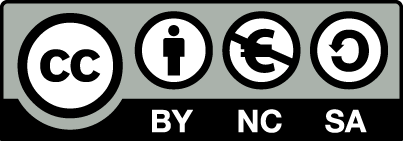 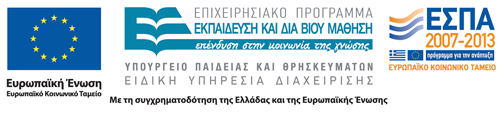 Σημειώματα
Σημείωμα Αναφοράς
Copyright Τεχνολογικό Εκπαιδευτικό Ίδρυμα Αθήνας, Αναστασία Κανέλλου 2014. Αναστασία Κανέλλου . «Πρόσθετες Ύλες. Ενότητα 1: Εισαγωγή». Έκδοση: 1.0. Αθήνα 2014. Διαθέσιμο από τη δικτυακή διεύθυνση: ocp.teiath.gr.
Σημείωμα Αδειοδότησης
Το παρόν υλικό διατίθεται με τους όρους της άδειας χρήσης Creative Commons Αναφορά, Μη Εμπορική Χρήση Παρόμοια Διανομή 4.0 [1] ή μεταγενέστερη, Διεθνής Έκδοση.   Εξαιρούνται τα αυτοτελή έργα τρίτων π.χ. φωτογραφίες, διαγράμματα κ.λ.π., τα οποία εμπεριέχονται σε αυτό. Οι όροι χρήσης των έργων τρίτων επεξηγούνται στη διαφάνεια  «Επεξήγηση όρων χρήσης έργων τρίτων». 
Τα έργα για τα οποία έχει ζητηθεί και δοθεί άδεια  αναφέρονται στο «Σημείωμα  Χρήσης Έργων Τρίτων».
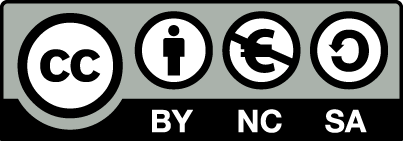 [1] http://creativecommons.org/licenses/by-nc-sa/4.0/ 
Ως Μη Εμπορική ορίζεται η χρήση:
που δεν περιλαμβάνει άμεσο ή έμμεσο οικονομικό όφελος από την χρήση του έργου, για το διανομέα του έργου και αδειοδόχο
που δεν περιλαμβάνει οικονομική συναλλαγή ως προϋπόθεση για τη χρήση ή πρόσβαση στο έργο
που δεν προσπορίζει στο διανομέα του έργου και αδειοδόχο έμμεσο οικονομικό όφελος (π.χ. διαφημίσεις) από την προβολή του έργου σε διαδικτυακό τόπο
Ο δικαιούχος μπορεί να παρέχει στον αδειοδόχο ξεχωριστή άδεια να χρησιμοποιεί το έργο για εμπορική χρήση, εφόσον αυτό του ζητηθεί.
Επεξήγηση όρων χρήσης έργων τρίτων
Δεν επιτρέπεται η επαναχρησιμοποίηση του έργου, παρά μόνο εάν ζητηθεί εκ νέου άδεια από το δημιουργό.
©
διαθέσιμο με άδεια CC-BY
Επιτρέπεται η επαναχρησιμοποίηση του έργου και η δημιουργία παραγώγων αυτού με απλή αναφορά του δημιουργού.
διαθέσιμο με άδεια CC-BY-SA
Επιτρέπεται η επαναχρησιμοποίηση του έργου με αναφορά του δημιουργού, και διάθεση του έργου ή του παράγωγου αυτού με την ίδια άδεια.
διαθέσιμο με άδεια CC-BY-ND
Επιτρέπεται η επαναχρησιμοποίηση του έργου με αναφορά του δημιουργού. 
Δεν επιτρέπεται η δημιουργία παραγώγων του έργου.
διαθέσιμο με άδεια CC-BY-NC
Επιτρέπεται η επαναχρησιμοποίηση του έργου με αναφορά του δημιουργού. 
Δεν επιτρέπεται η εμπορική χρήση του έργου.
Επιτρέπεται η επαναχρησιμοποίηση του έργου με αναφορά του δημιουργού.
και διάθεση του έργου ή του παράγωγου αυτού με την ίδια άδεια
Δεν επιτρέπεται η εμπορική χρήση του έργου.
διαθέσιμο με άδεια CC-BY-NC-SA
διαθέσιμο με άδεια CC-BY-NC-ND
Επιτρέπεται η επαναχρησιμοποίηση του έργου με αναφορά του δημιουργού.
Δεν επιτρέπεται η εμπορική χρήση του έργου και η δημιουργία παραγώγων του.
διαθέσιμο με άδεια 
CC0 Public Domain
Επιτρέπεται η επαναχρησιμοποίηση του έργου, η δημιουργία παραγώγων αυτού και η εμπορική του χρήση, χωρίς αναφορά του δημιουργού.
Επιτρέπεται η επαναχρησιμοποίηση του έργου, η δημιουργία παραγώγων αυτού και η εμπορική του χρήση, χωρίς αναφορά του δημιουργού.
διαθέσιμο ως κοινό κτήμα
χωρίς σήμανση
Συνήθως δεν επιτρέπεται η επαναχρησιμοποίηση του έργου.
Διατήρηση Σημειωμάτων
Οποιαδήποτε αναπαραγωγή ή διασκευή του υλικού θα πρέπει να συμπεριλαμβάνει:
το Σημείωμα Αναφοράς
το Σημείωμα Αδειοδότησης
τη δήλωση Διατήρησης Σημειωμάτων
το Σημείωμα Χρήσης Έργων Τρίτων (εφόσον υπάρχει)
μαζί με τους συνοδευόμενους υπερσυνδέσμους.
Χρηματοδότηση
Το παρόν εκπαιδευτικό υλικό έχει αναπτυχθεί στo πλαίσιo του εκπαιδευτικού έργου του διδάσκοντα.
Το έργο «Ανοικτά Ακαδημαϊκά Μαθήματα στο ΤΕΙ Αθηνών» έχει χρηματοδοτήσει μόνο την αναδιαμόρφωση του εκπαιδευτικού υλικού. 
Το έργο υλοποιείται στο πλαίσιο του Επιχειρησιακού Προγράμματος «Εκπαίδευση και Δια Βίου Μάθηση» και συγχρηματοδοτείται από την Ευρωπαϊκή Ένωση (Ευρωπαϊκό Κοινωνικό Ταμείο) και από εθνικούς πόρους.
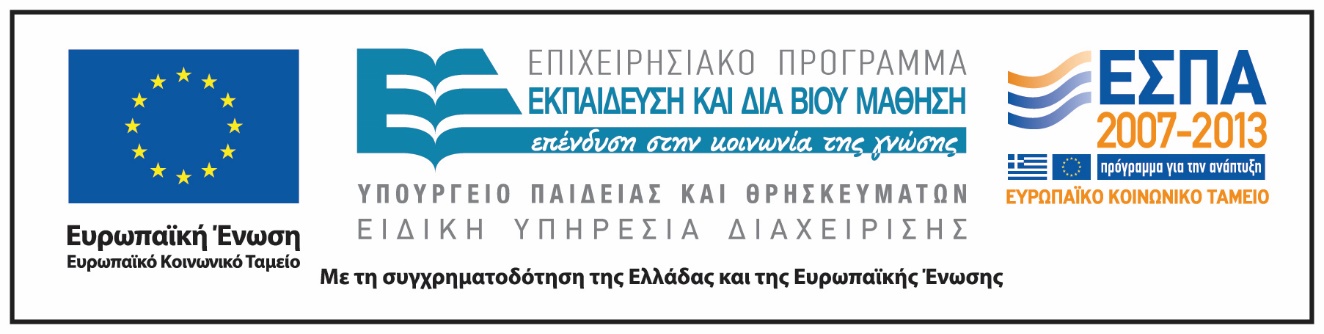